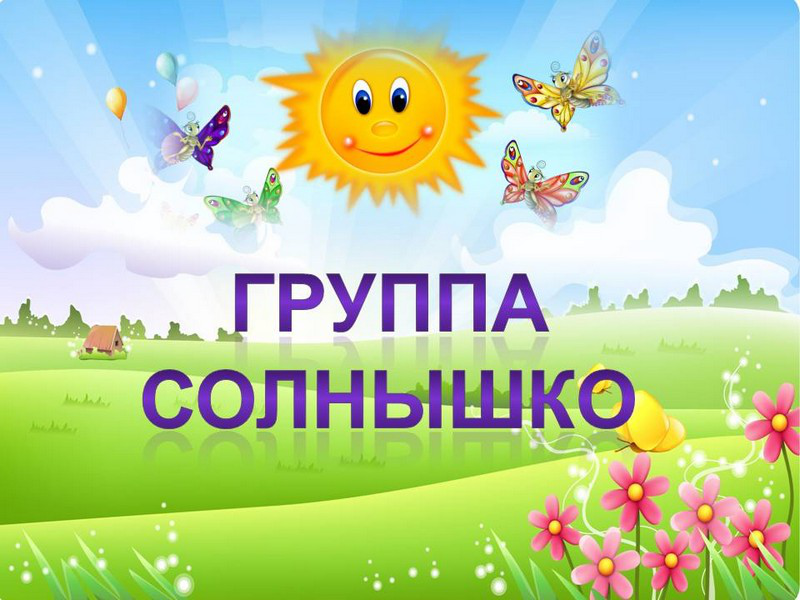 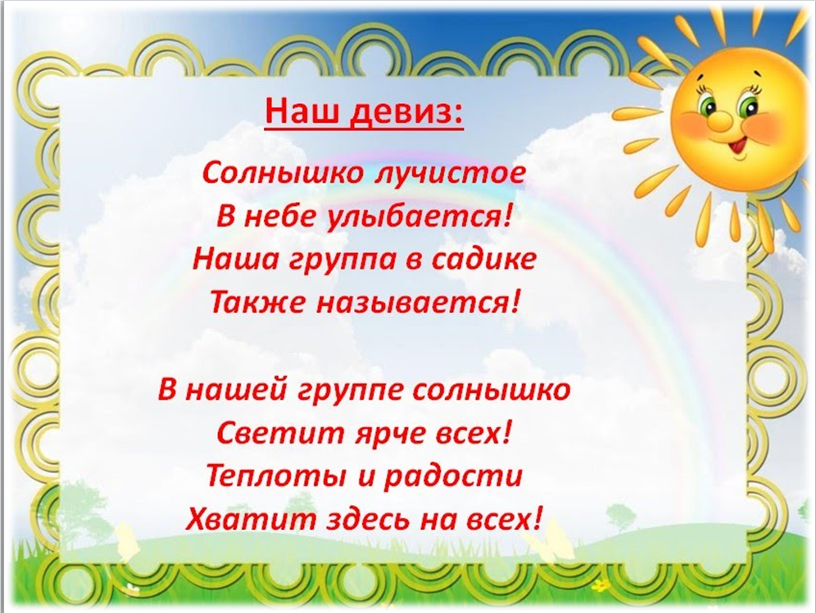 1. Физкультурное
2. Познание
( позн.иссл./ФЦКМ )
1.Рисование
   2. Музыка
1. Познание (ФЭМП)
2. Физкультурное 
      ( прогулка)
1. Физкультурное
2. Развитие речи
1. Музыка
2.Лепка/Аппликация
НАШИ ВОСПИТАТЕЛИ
Абрамова
Ольга Юрьевна
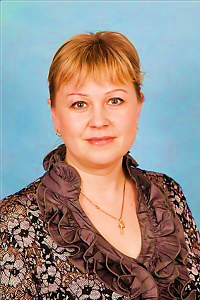 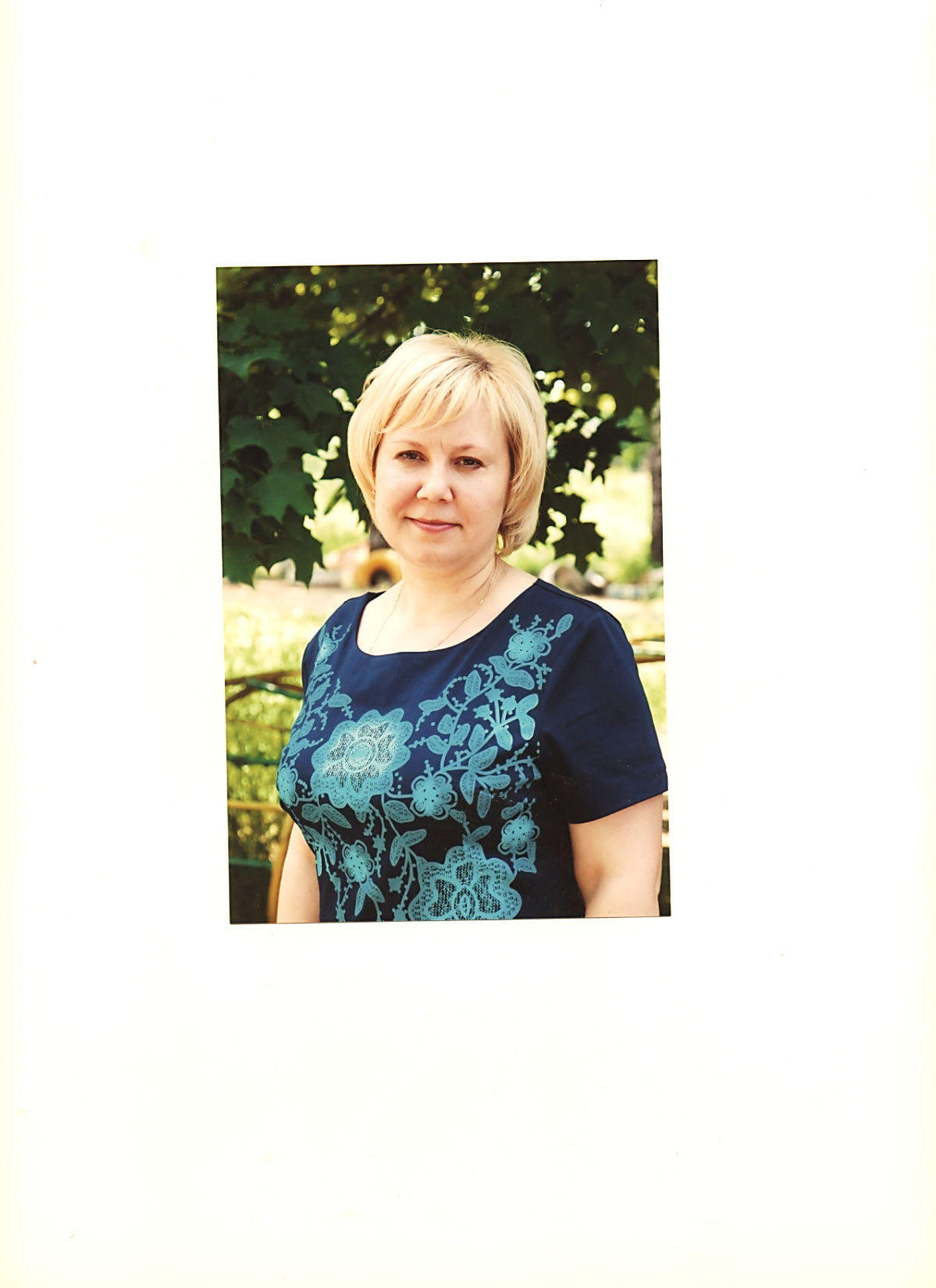 Хрипунова
    Светлана Алексеевна
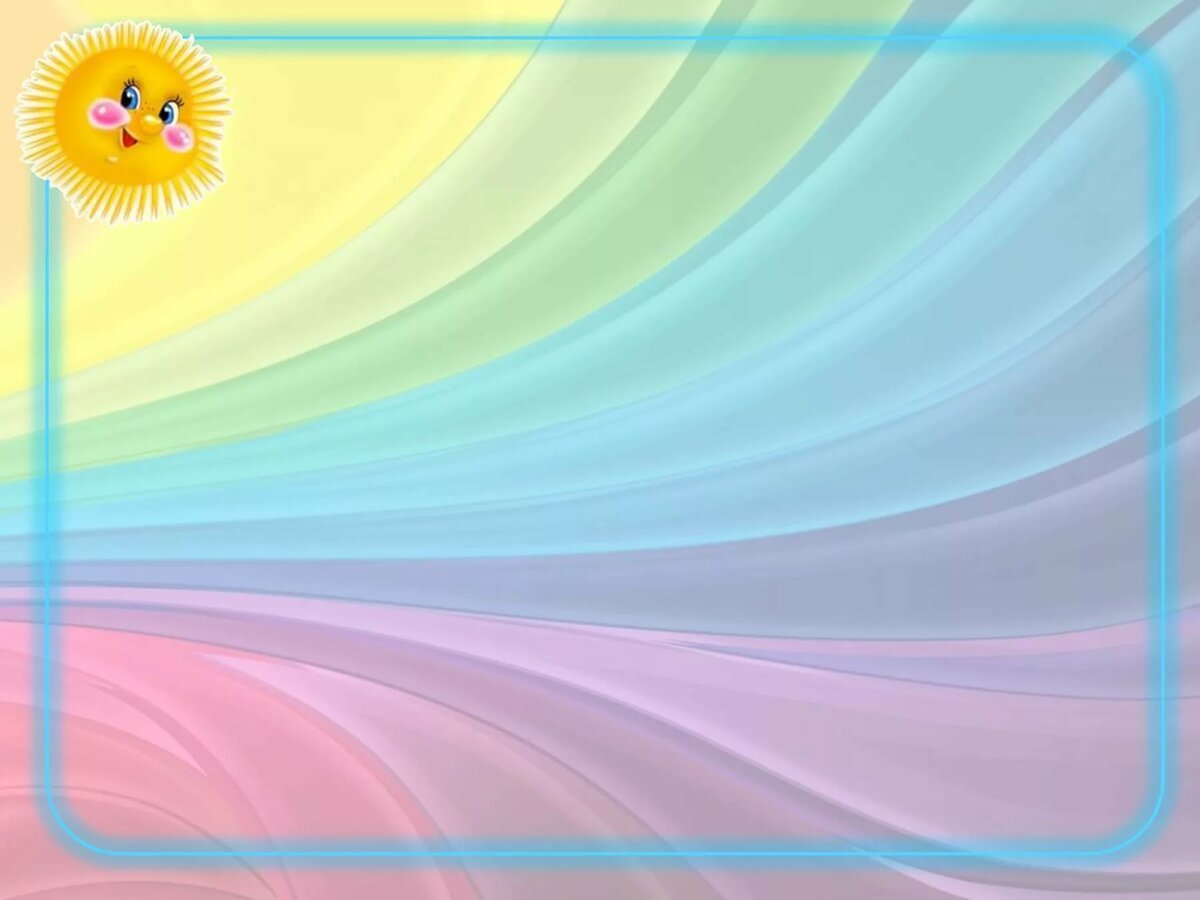 Я люблю свой детский сад,
              В нем полным-полно ребят.
              Раз, два, три, четыре, пять
              Жаль, что всех не сосчитать.
              Может сто их, может двести
              Хорошо, когда мы вместе!
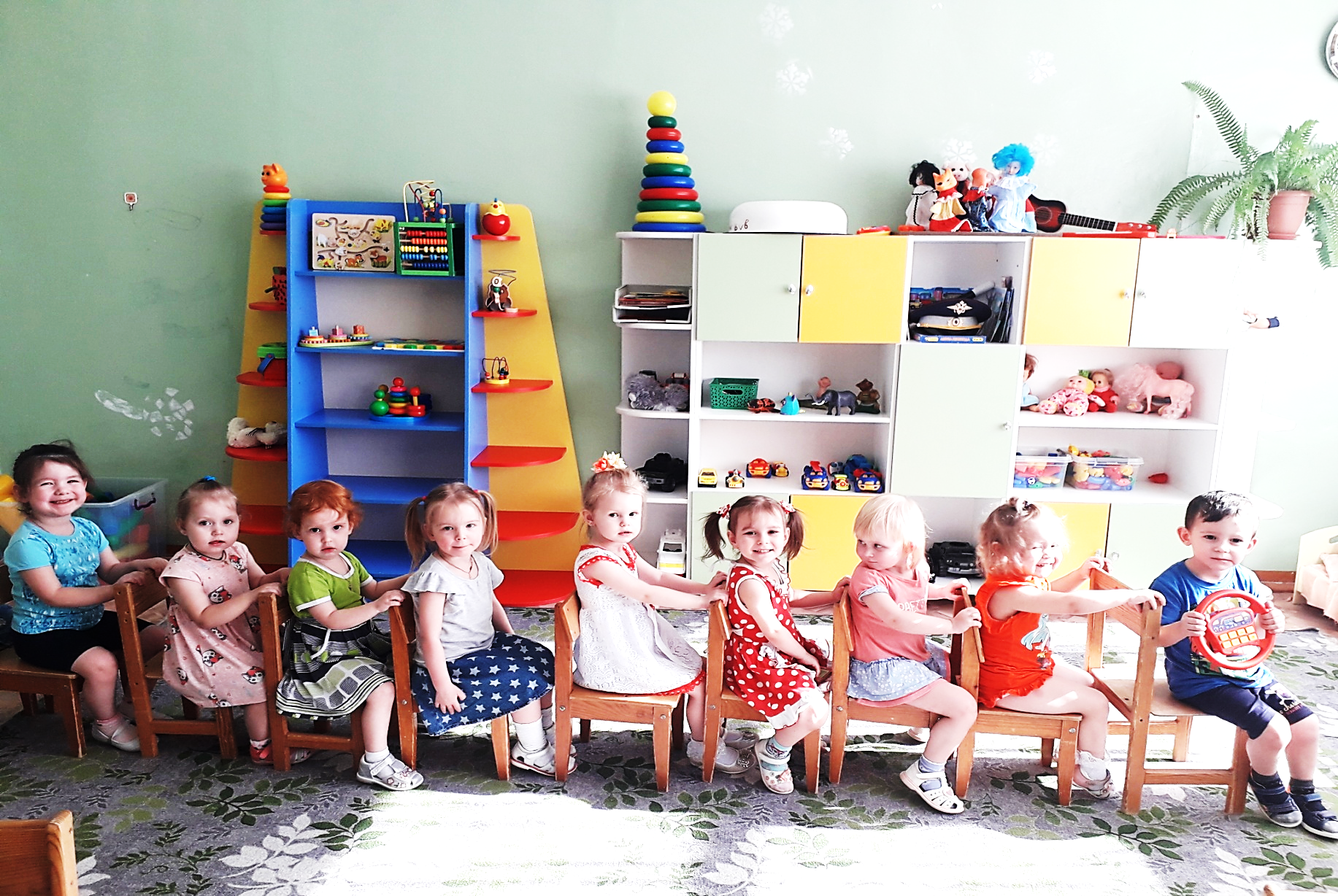 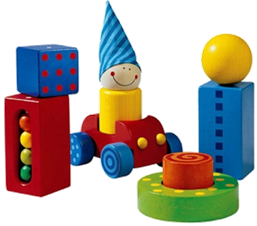 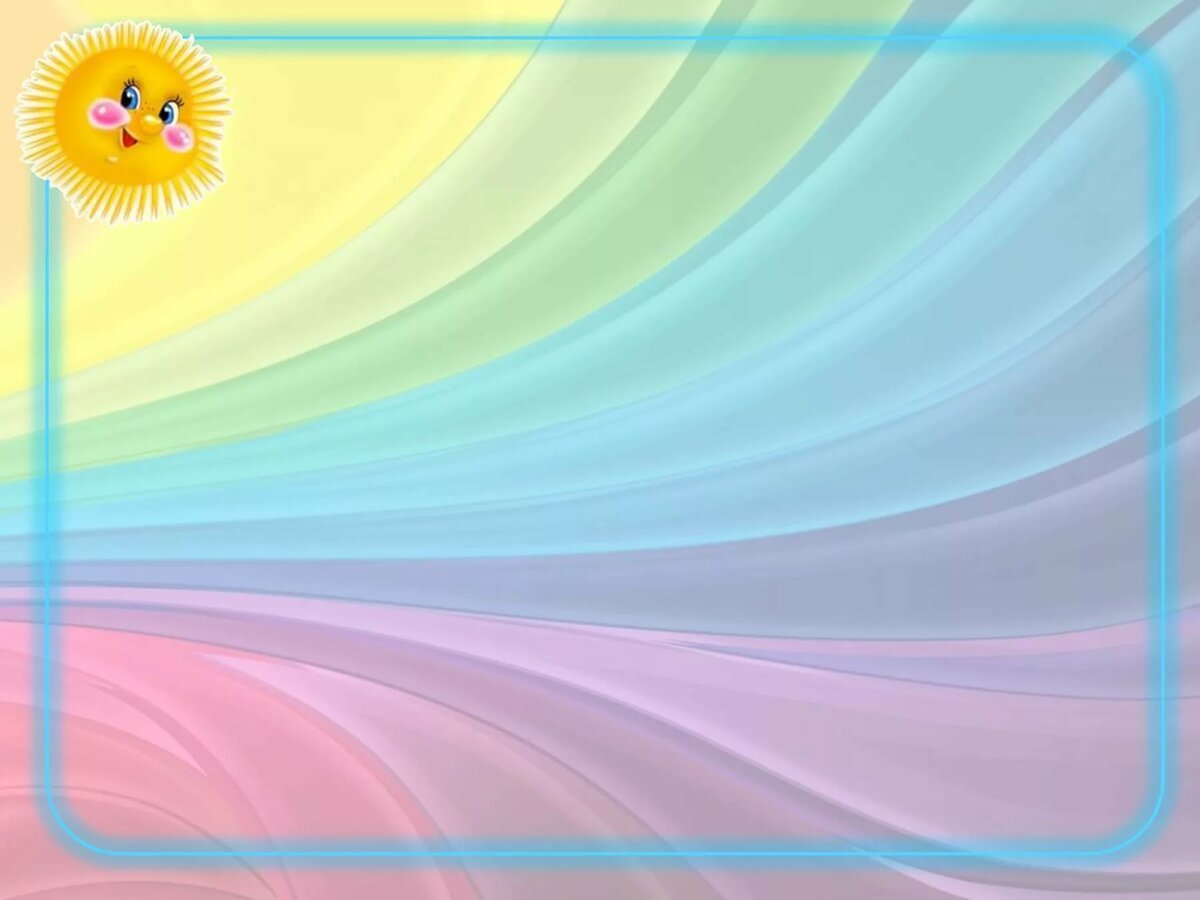 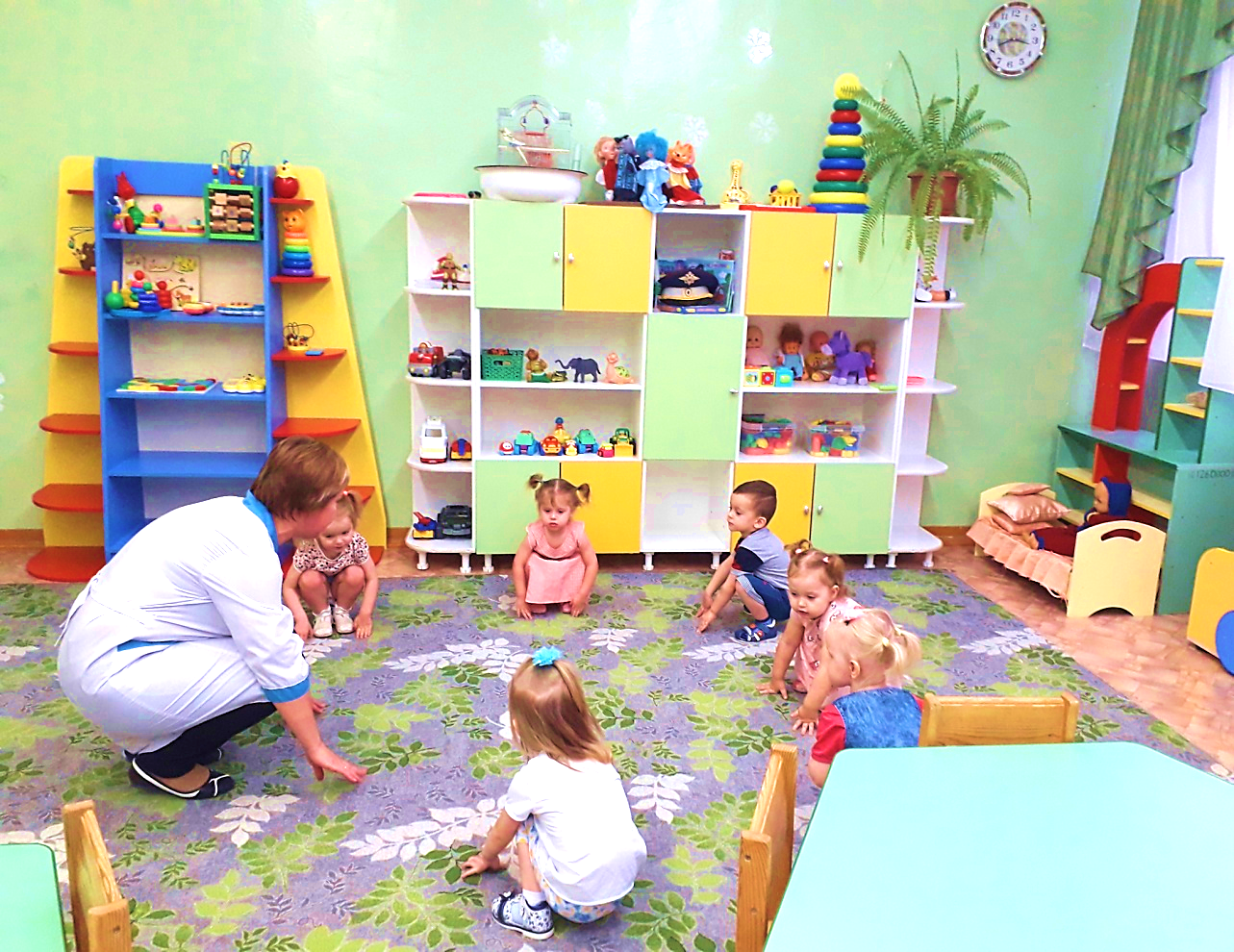 Если день начать с зарядки,
Значит, будет все в порядке.
Нам пилюли и микстуру
Заменяет физкультура!
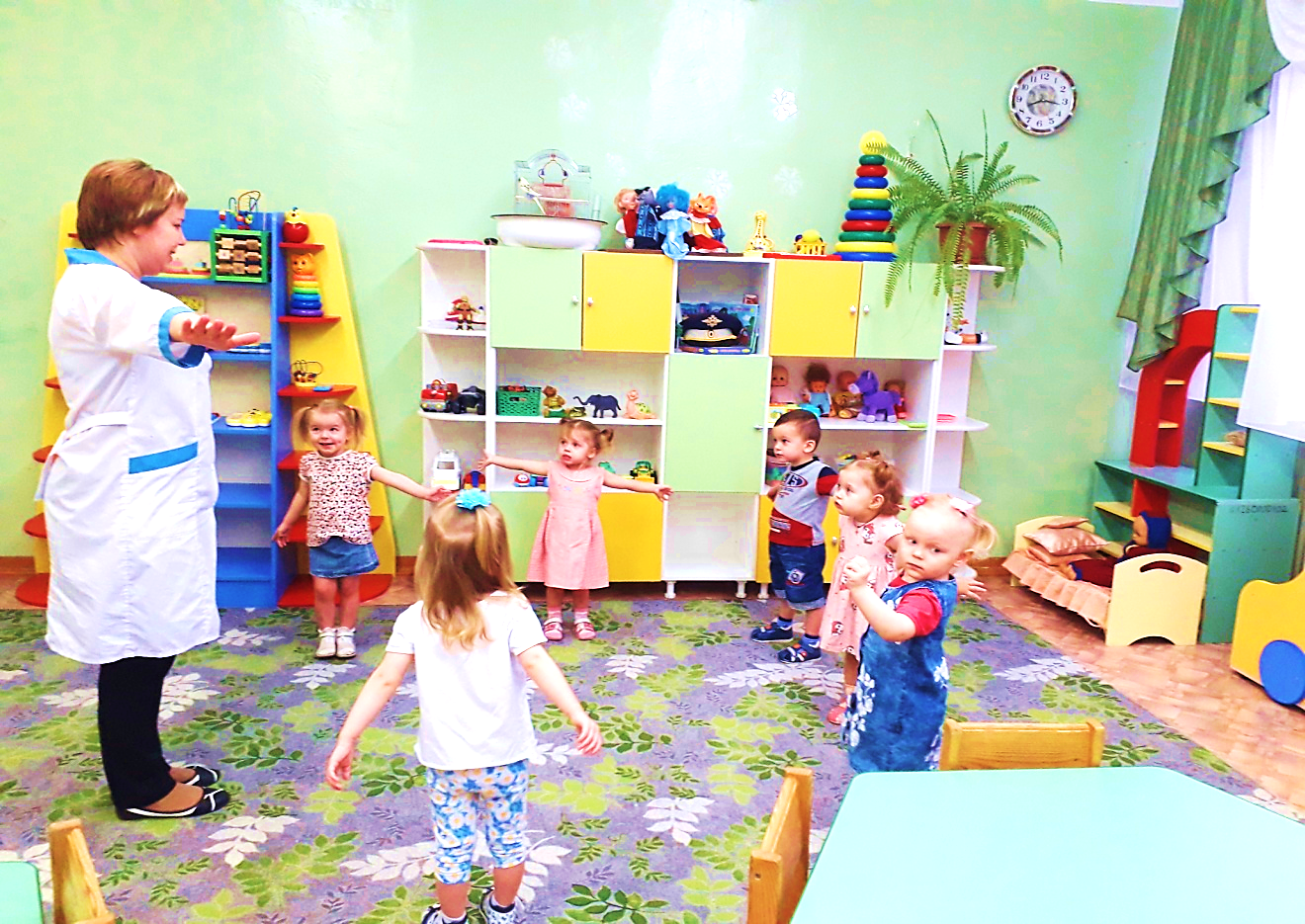 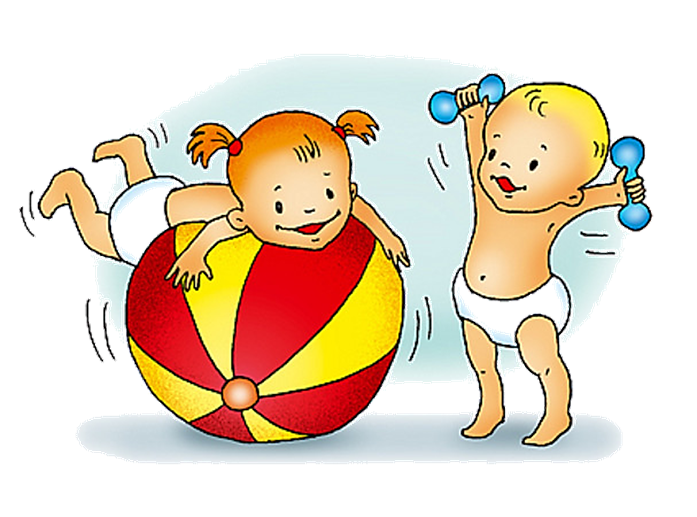 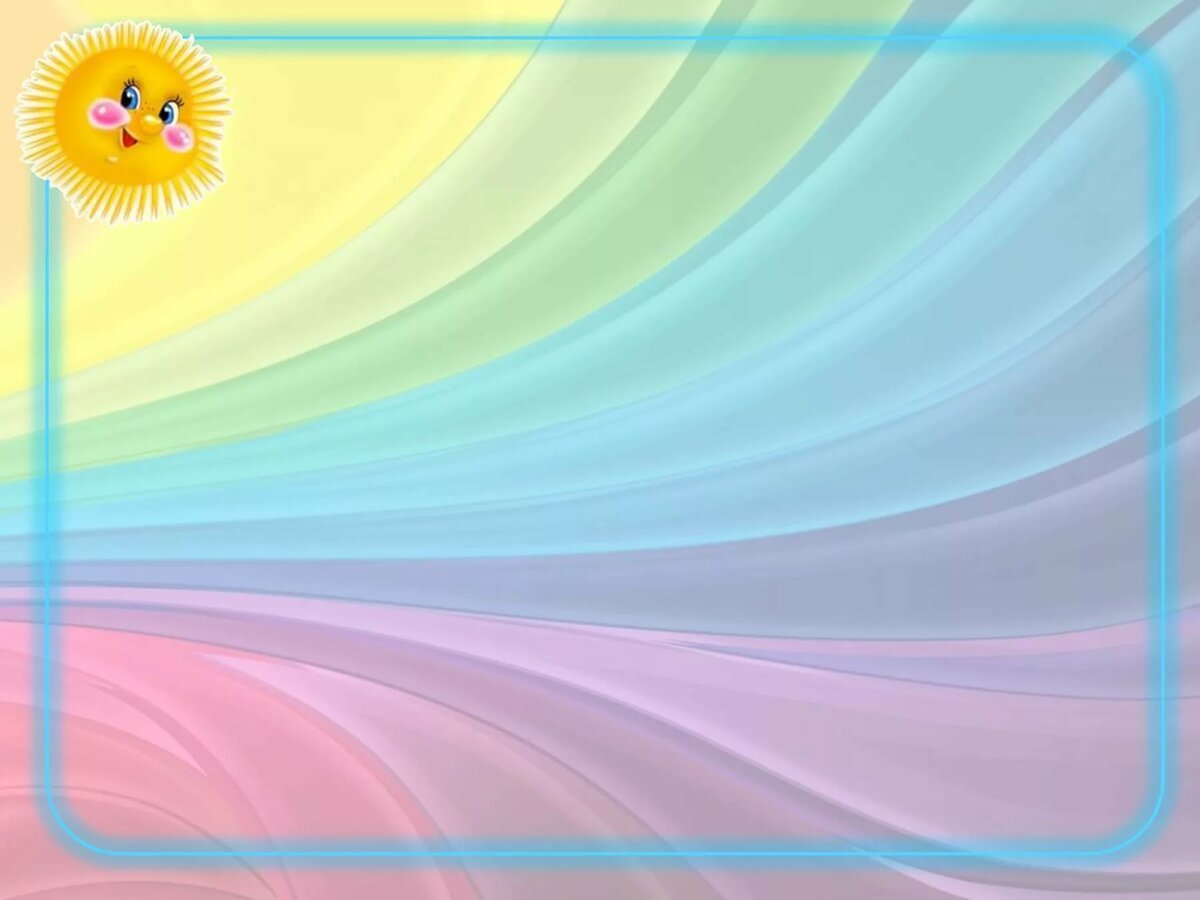 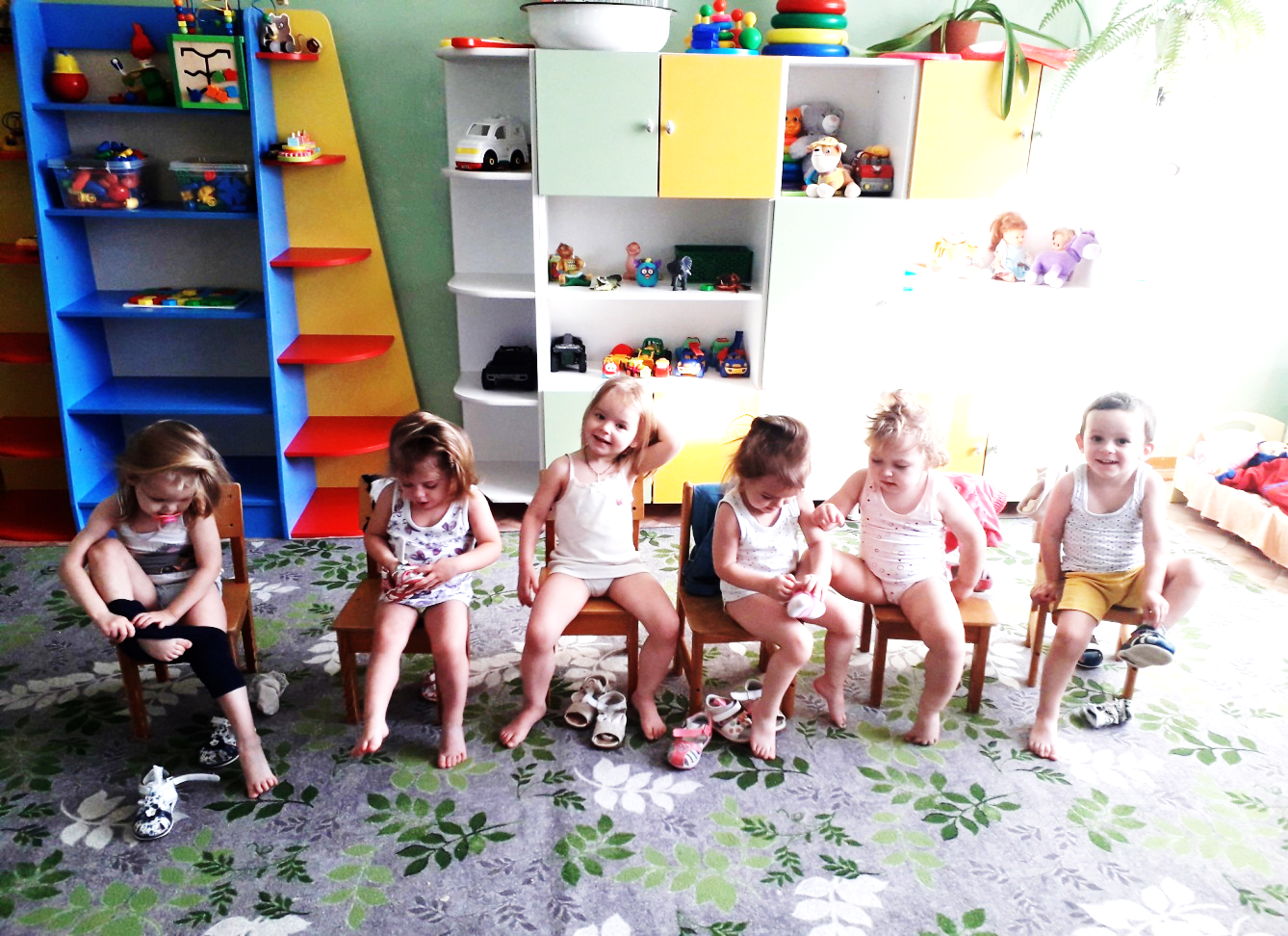 Спит малыш в своей кроватке
И посапывает сладко,
А на маленькой подушке
Рядом спят его игрушки.
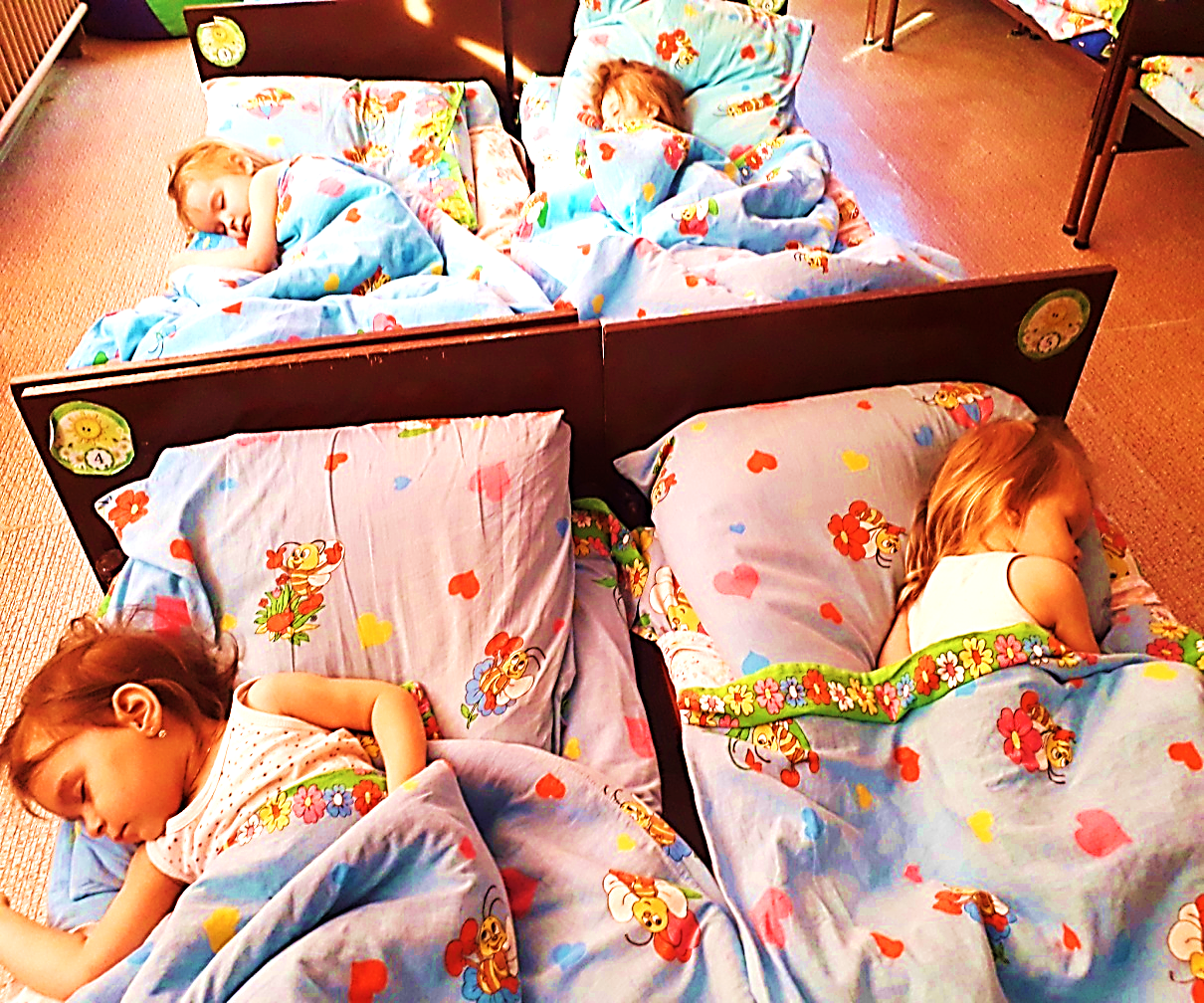 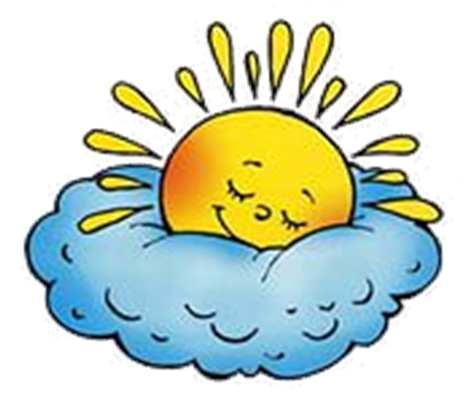 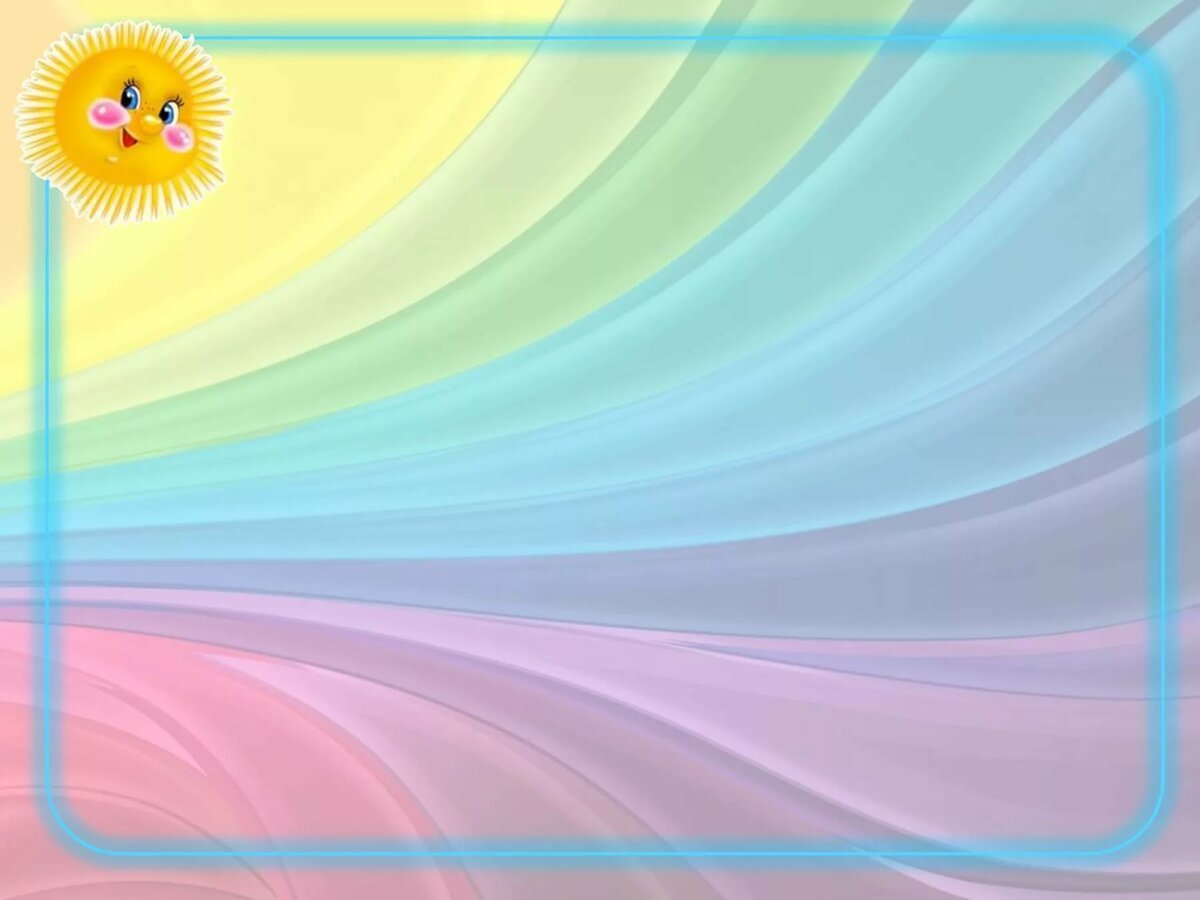 Воспитатель помогает
Много нового узнать.
Учимся мы здесь, играя,
Легче мир так познавать.
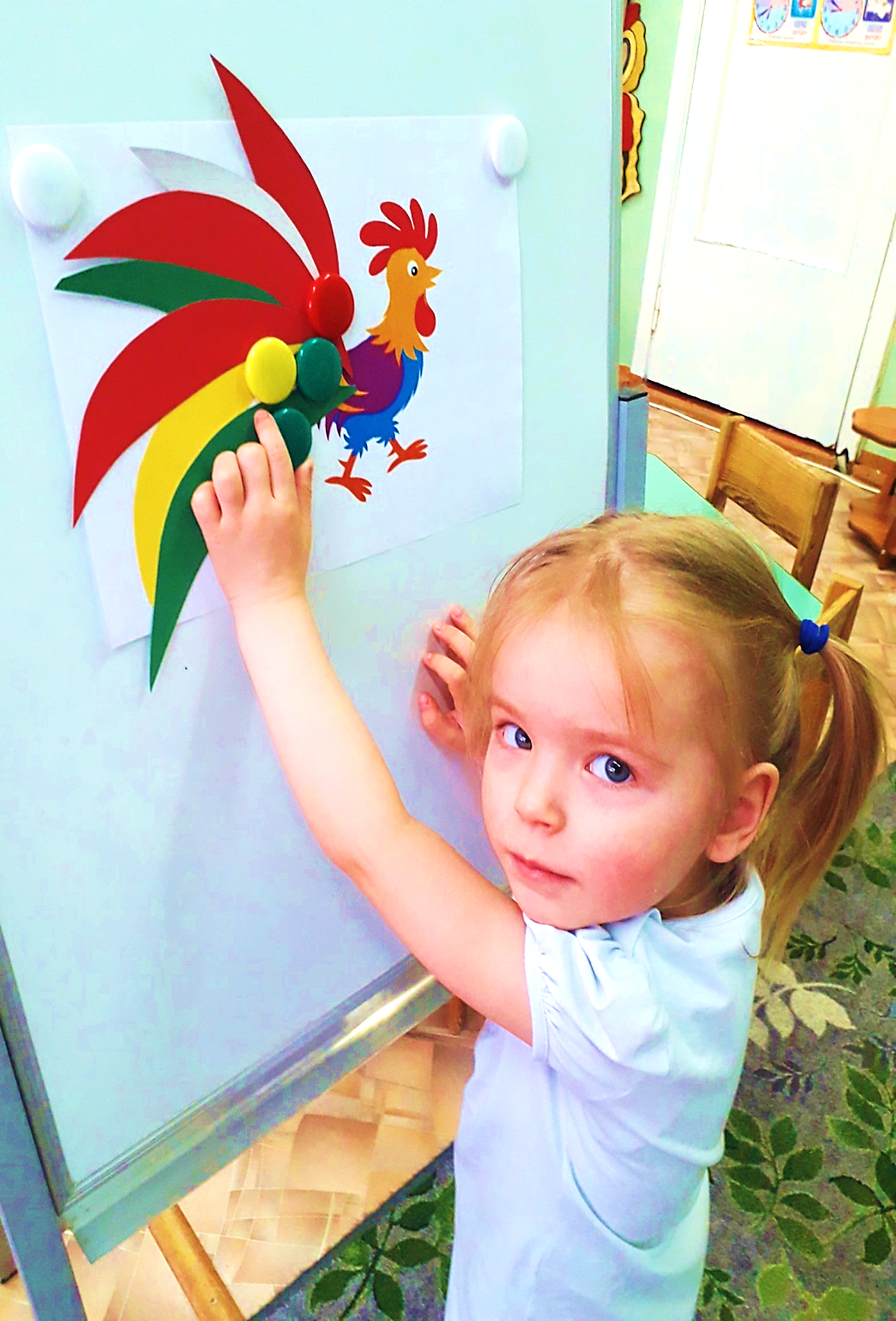 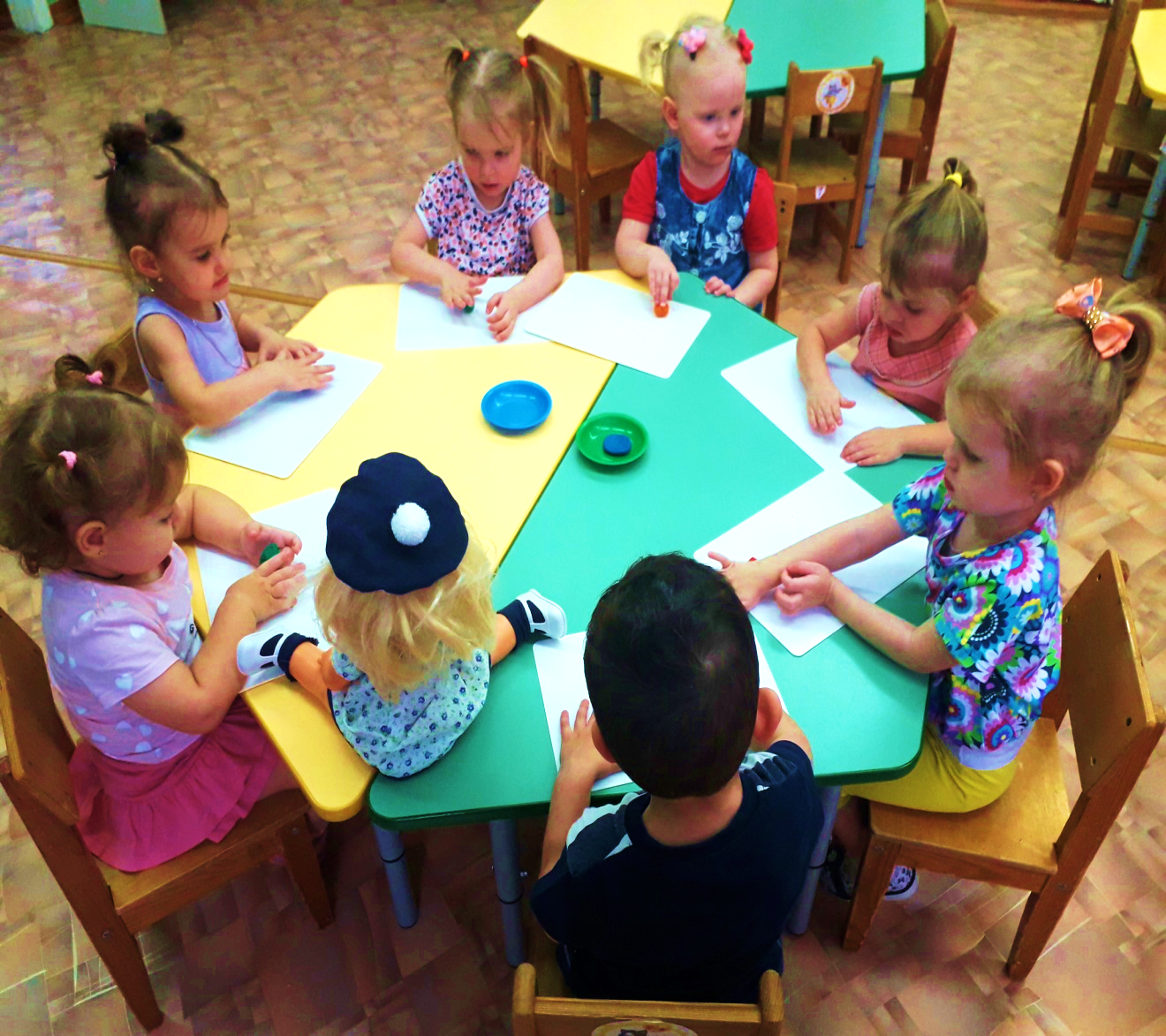 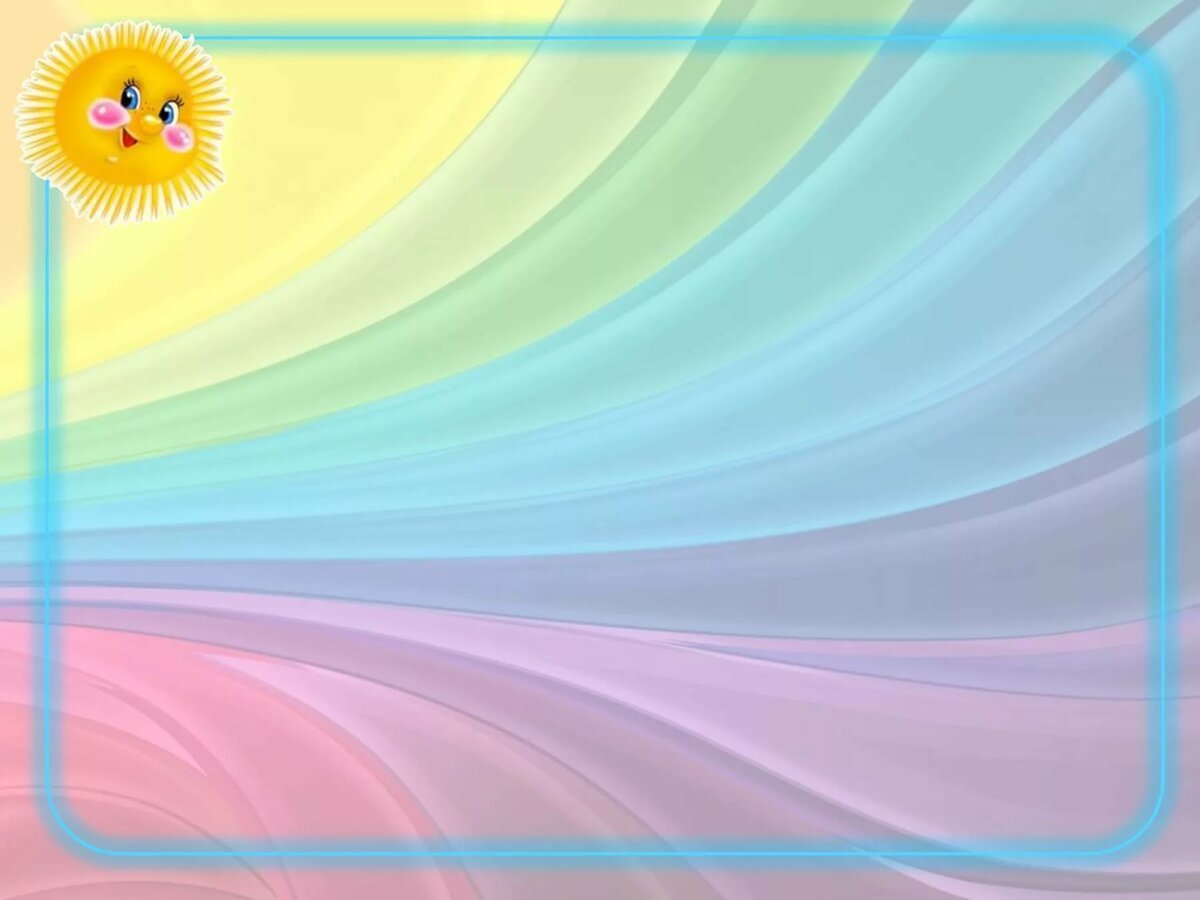 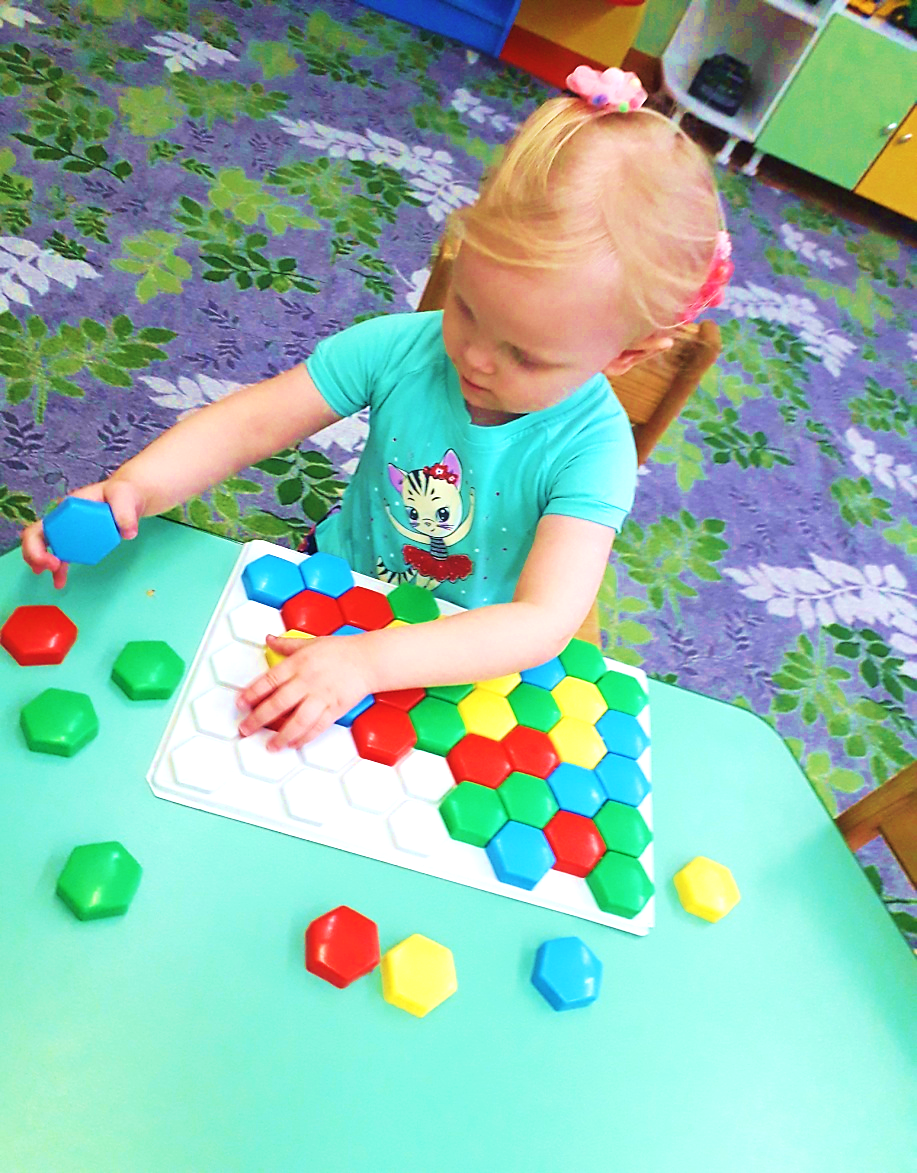 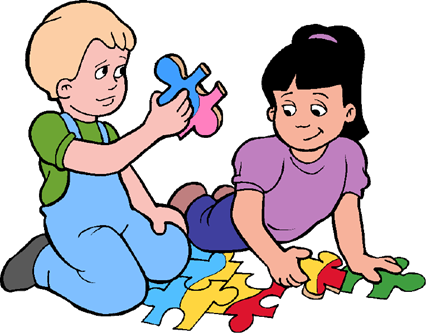 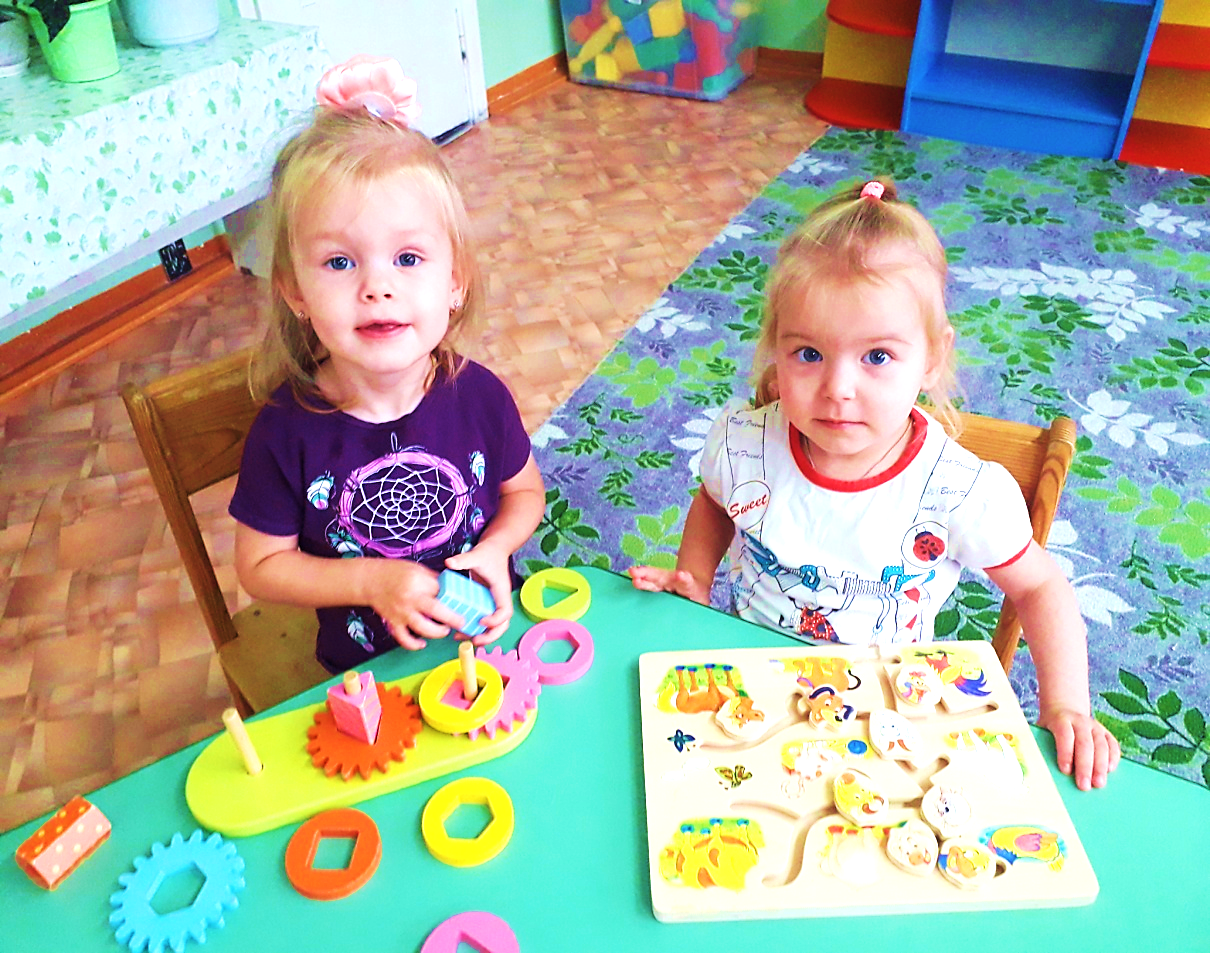 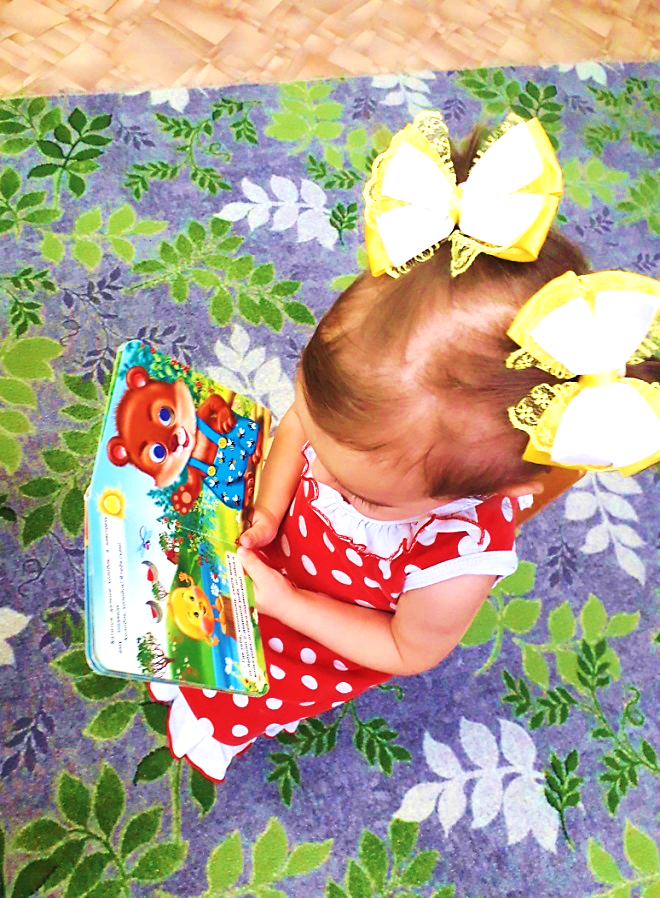 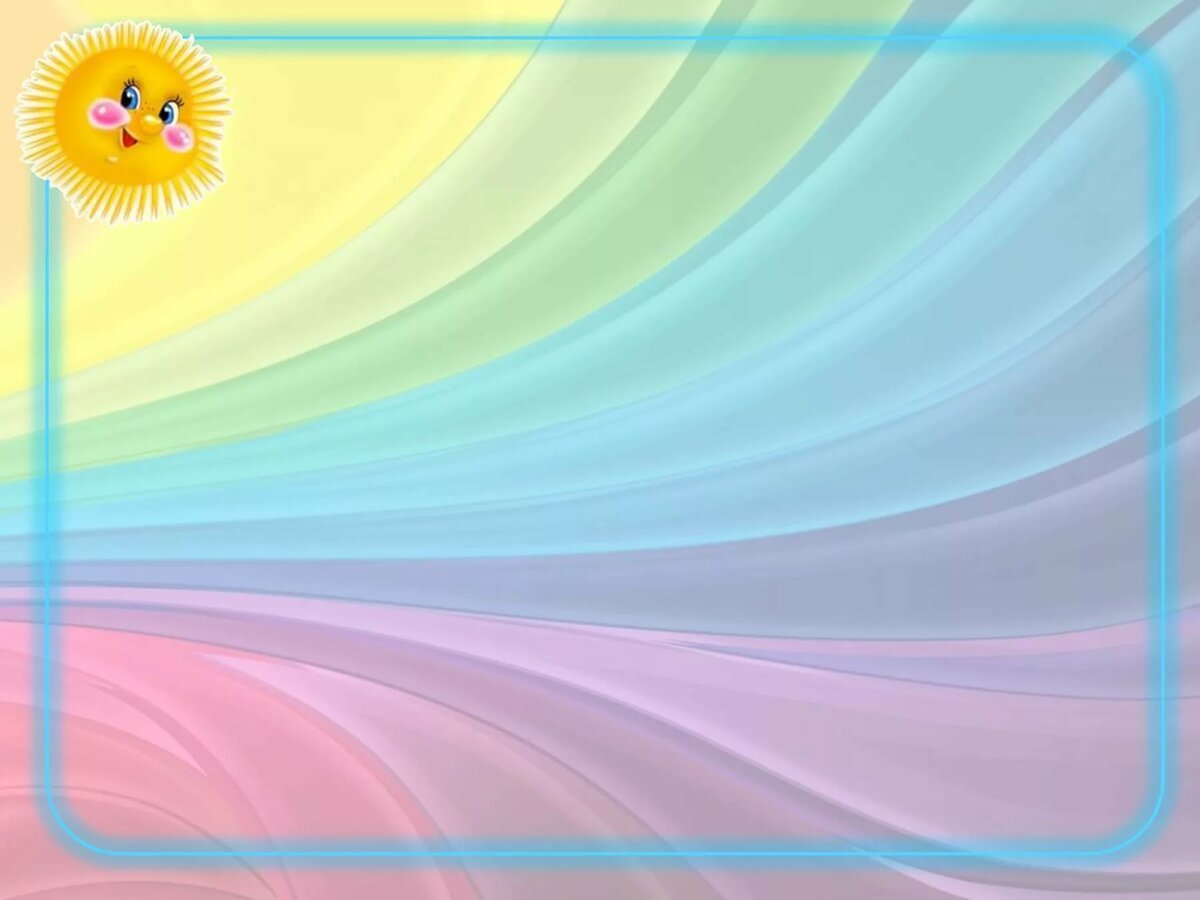 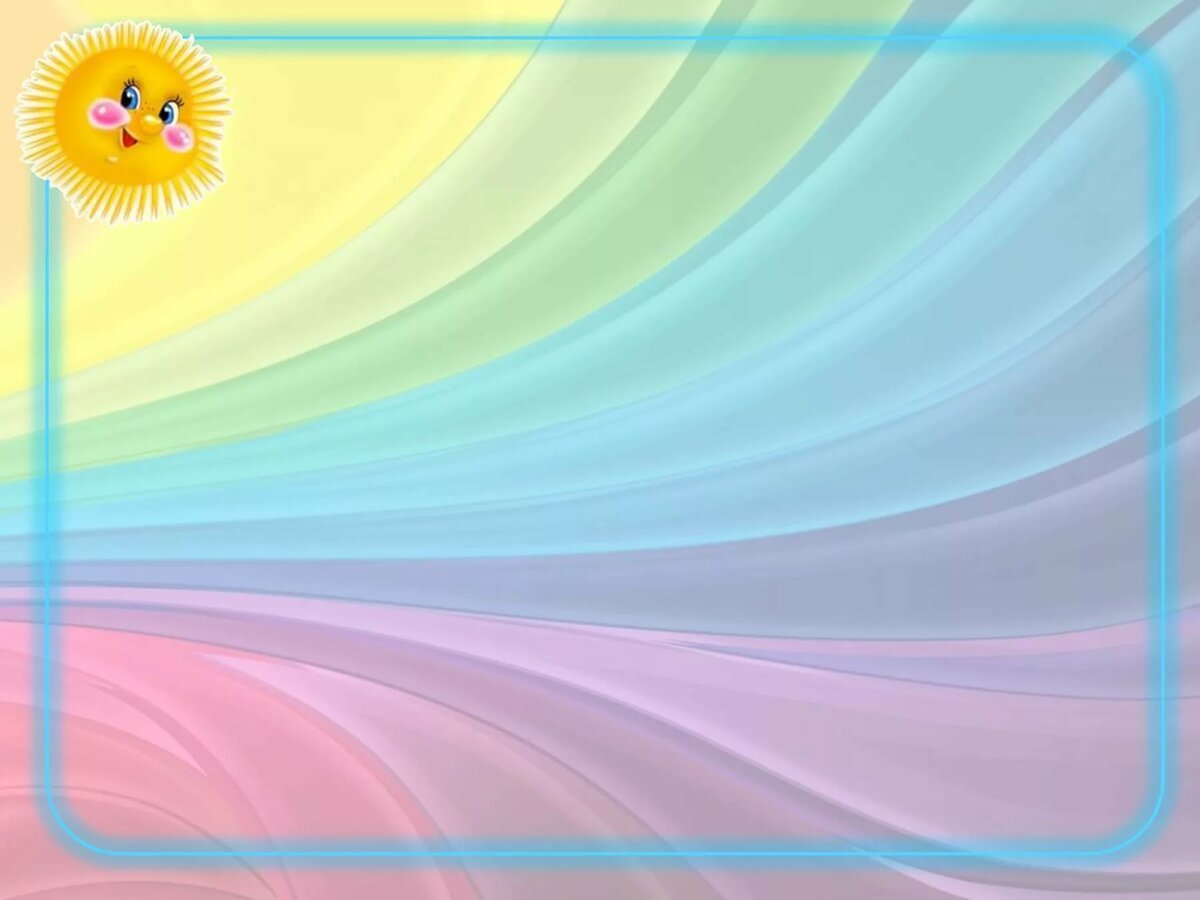 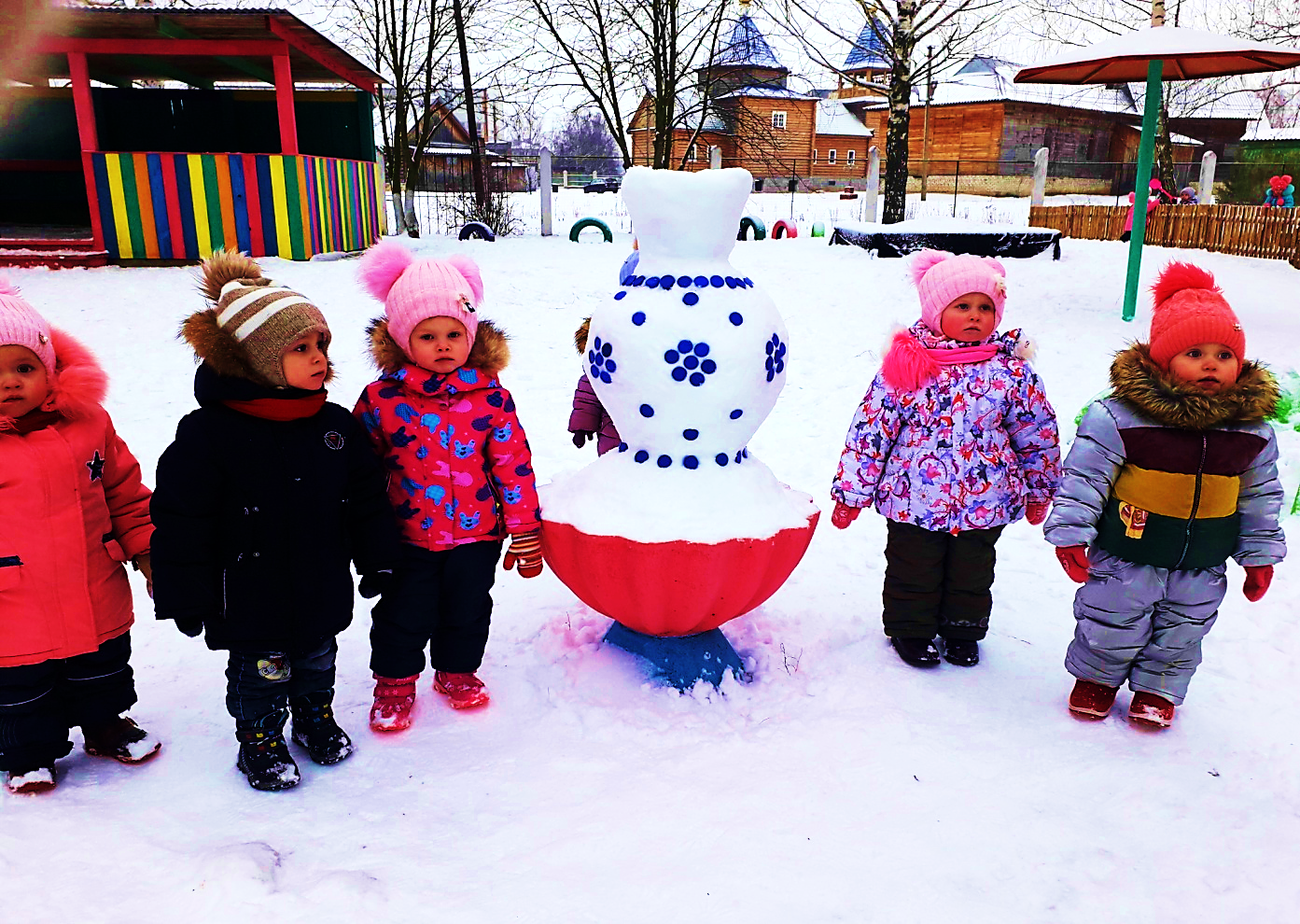 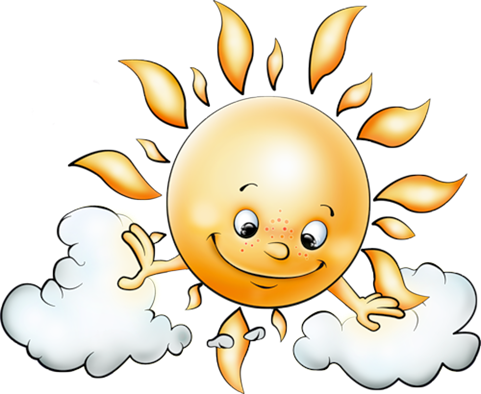 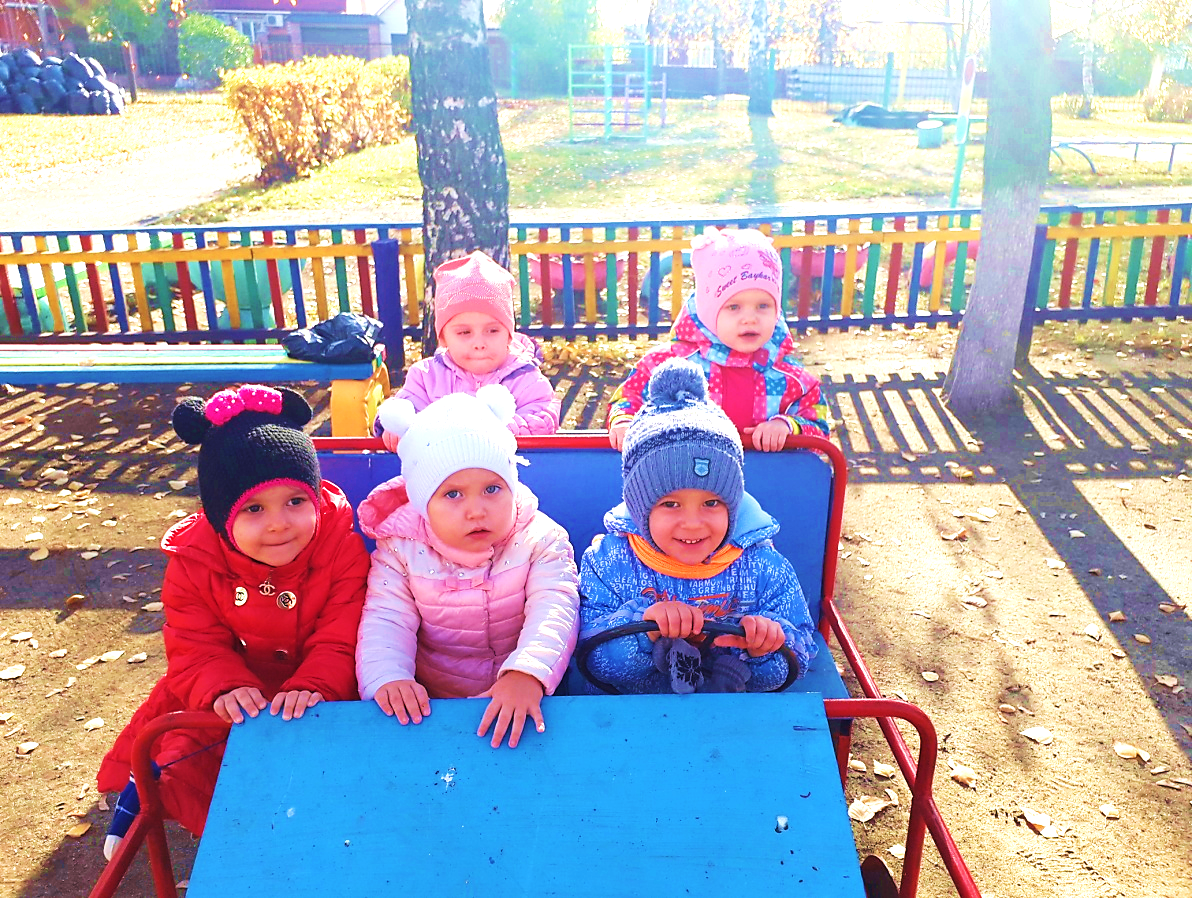 Свежий воздух малышам
Нужен и полезен!
Очень весело гулять нам!
И никаких болезней!...
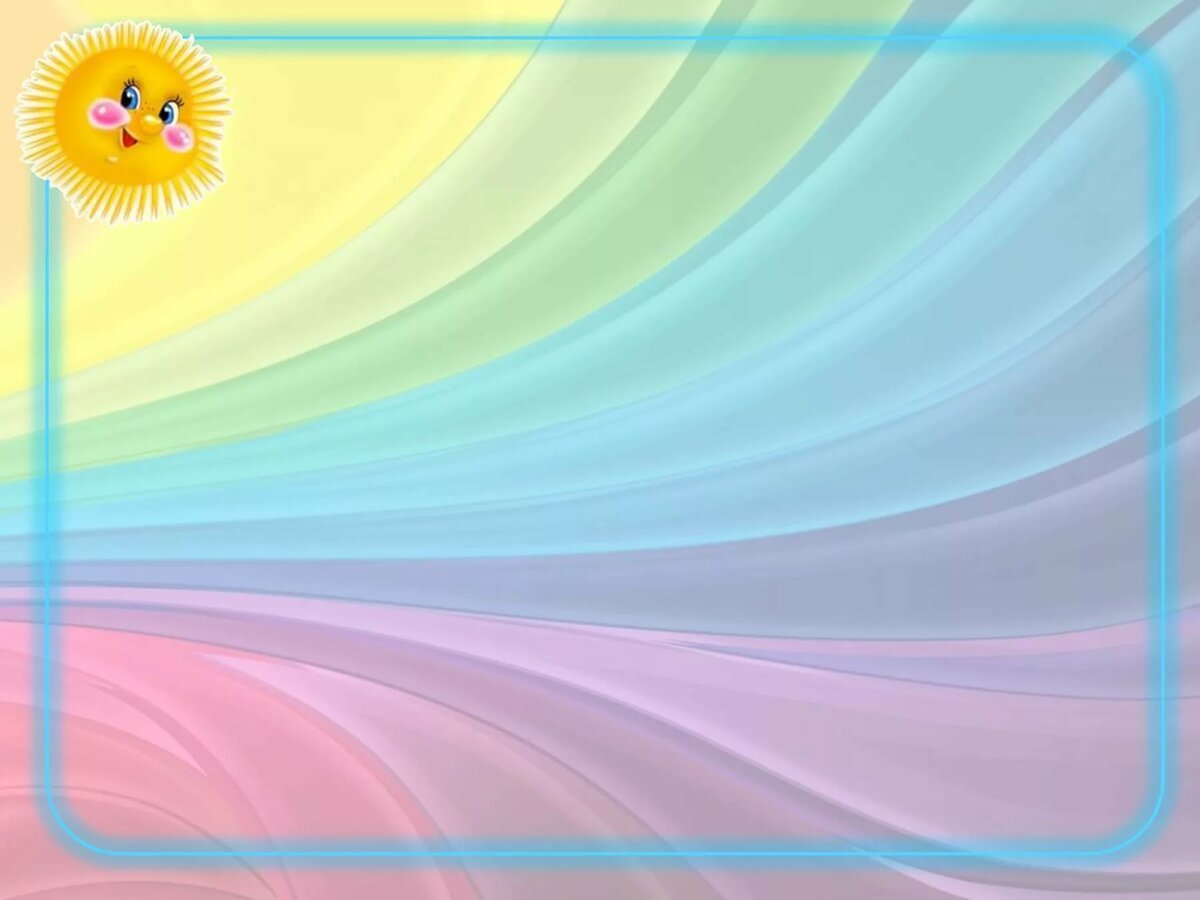 В нашей группе солнышко
Светит ярче всех!
Теплоты и радости
Хватит здесь на всех!
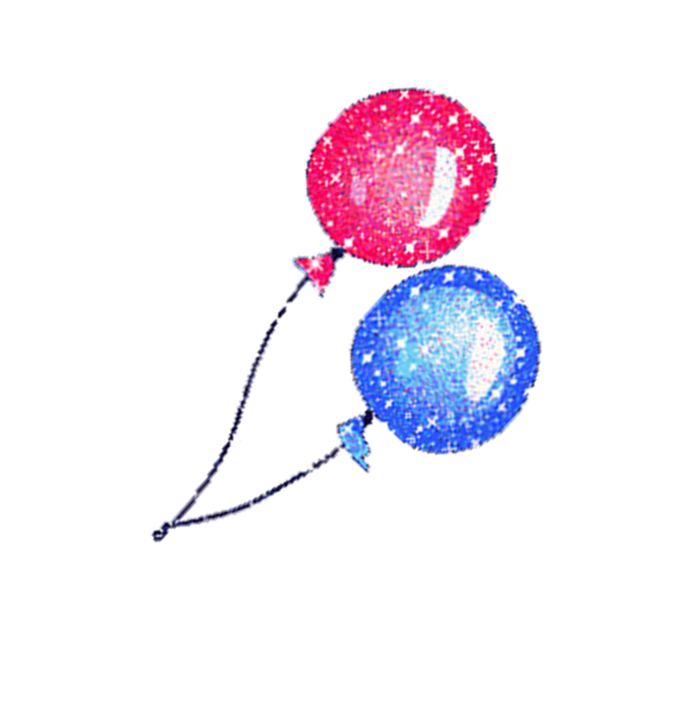 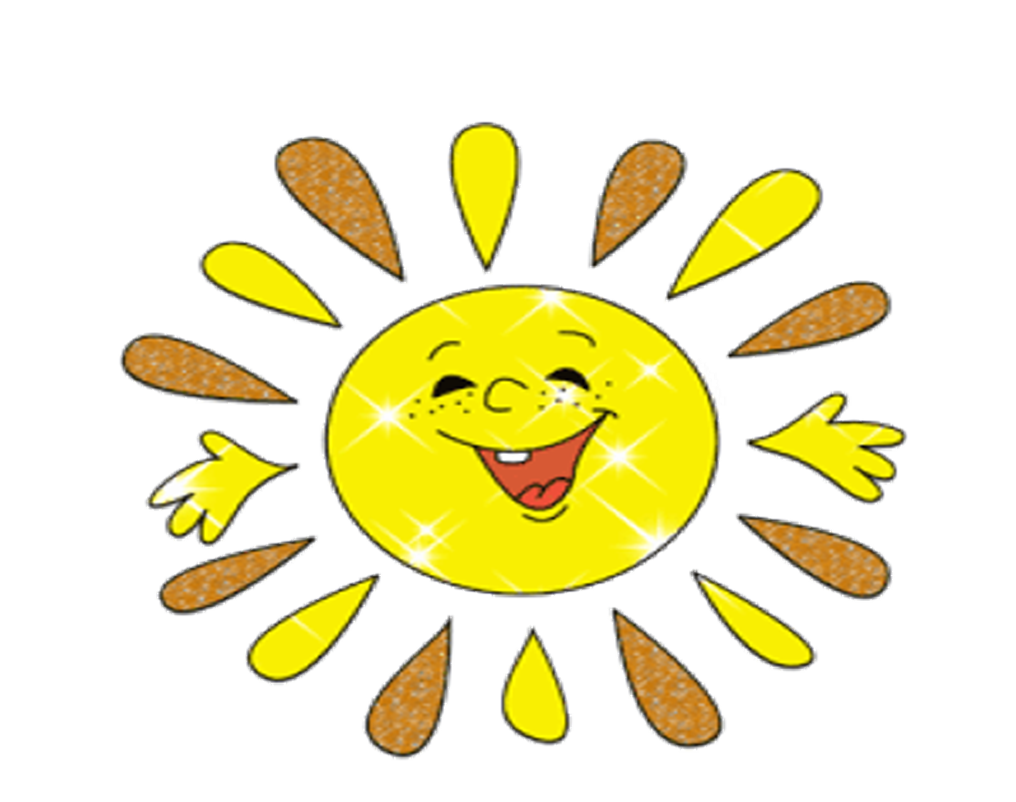 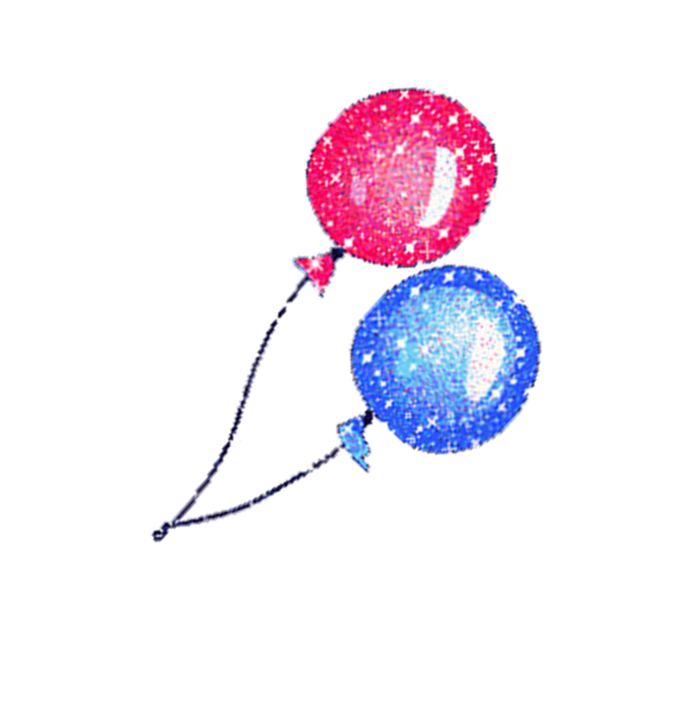